Решение треугольников
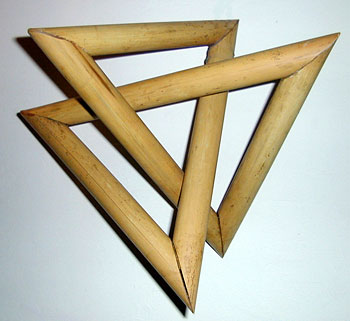 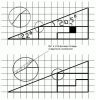 Девочки: Запишите значения синуса в порядке возрастания. Прочитайте
 полученное слово.

Мальчики: Запишите значения косинуса в порядке убывания.
 Прочитайте полученное слово.
Решите тесты и прочитайте слово.
№ 1   В треугольнике а=7,2 см,  b=3,6 см,  c=4,9 см. Какой угол треугольника наибольший?             
   Р)    С      С)   В    Т)    А
№ 2  В треугольнике  АВС    А = 45˚,      В= 75˚. Какая сторона треугольника наименьшая?
   П) АВ           Р) ВС            С) СА
№ 3  В треугольнике ВС = а,  СА = b,  S- площадь этого треугольника. Тогда:
   Г) S = a b  sin C          Д)  S = ⅟2  a b  cos  C           Е)  S = ⅟2  a b  sin  C
№ 4  В треугольнике КМР  КМ = 4, МР = 5, а его площадь равна 5. 
1)  Найдите синус угла М.
    З) ⅟2                    И) 2          К)  ⅟4
Найдите градусную меру угла М.
   С)  60˚       Т)  120 ˚     У) 30 ˚
№ 5  Пусть R – радиус окружности, описанной около треугольника АВС. Тогда:
   А)  ВС = 2R sin В     Б) ВС = 2R sin А    В)  ВС = R sin А 
№ 6  Треугольник АВС вписан в окружность. Известно, что ВС = 2,     А = 30 ˚ . Определите радиус окружности.
    Е)  2        Ж)  ½    З)  4
№ 7  Пусть в треугольнике АВС  АВ = с, ВС = а, СА = b. Тогда:
    Ф) а2 = b2  + c2  -  2bc sin A
    Х) а2 = b2  + c2  +  2bc cos A
    Ц) а2 = b2  + c2  -  2bc cos A
Лично-родовые знаки князей - Рюриковичей
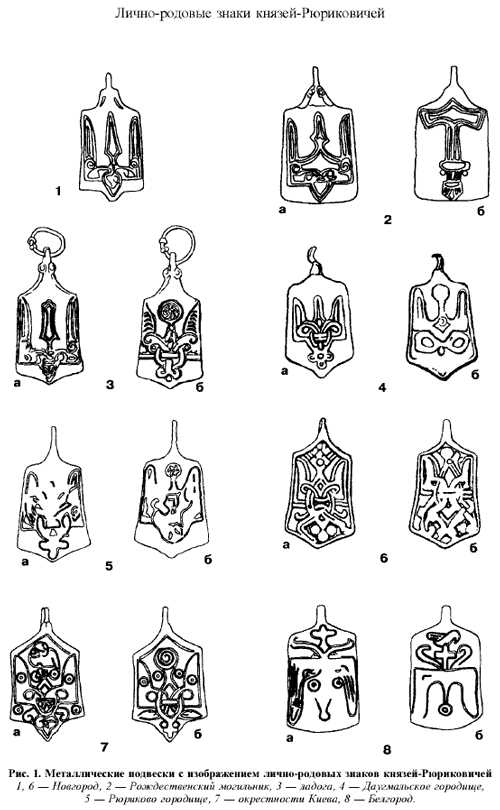 1, 6-Новгород
2-Рождественский могильник
3-Ладога
4-Даугмальское городище
5-Рюриково городище
7-Окрестности Киева
8 -Белгород
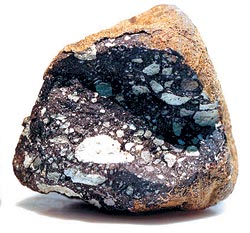 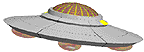 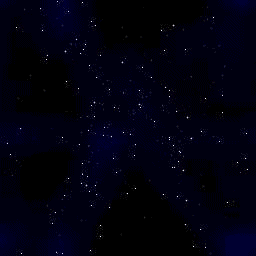 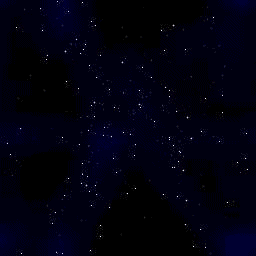 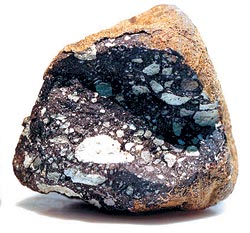 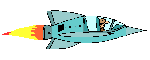 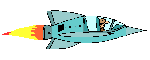 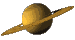 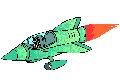 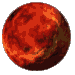 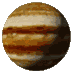 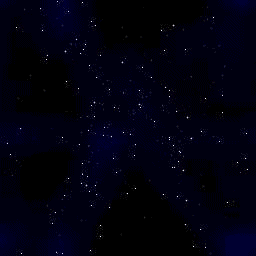 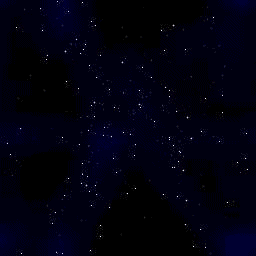 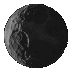 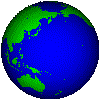 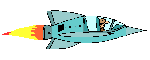 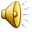 Печать Ивана III
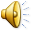 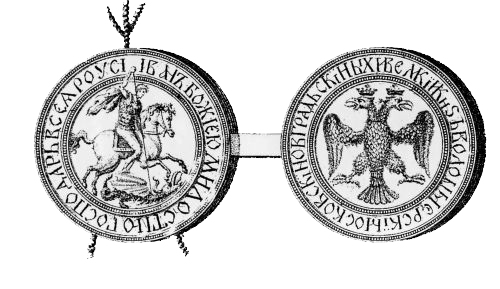 Герб Российской империи
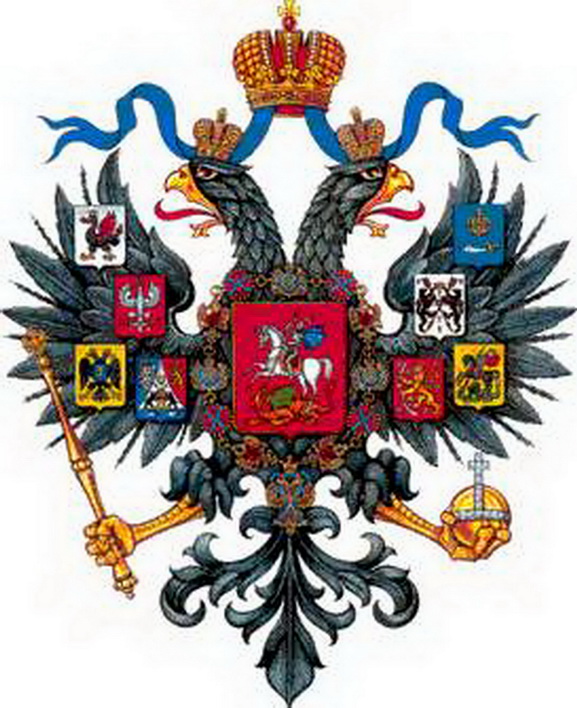 Герб СССР
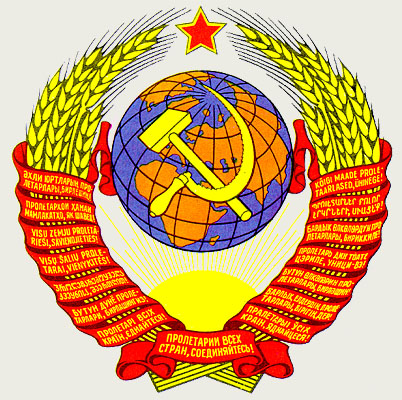 Государственный герб Российской Федерации
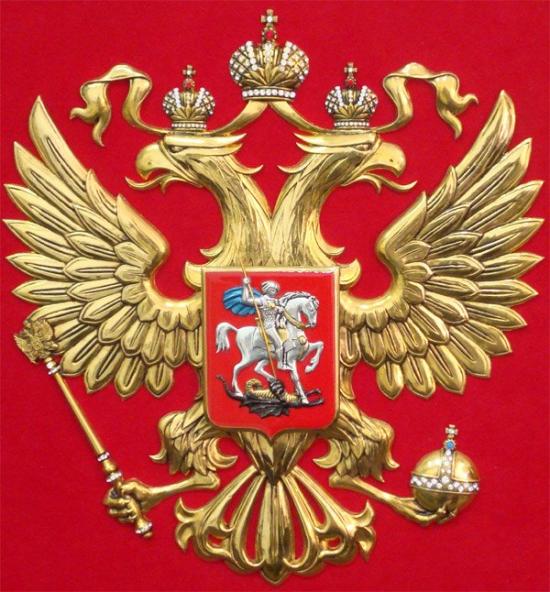 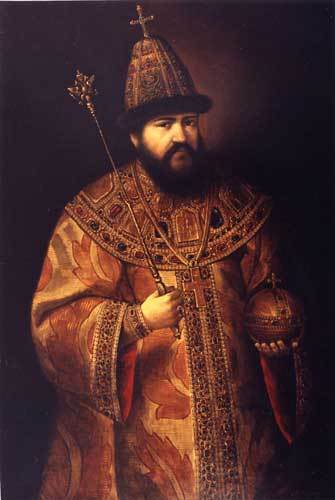 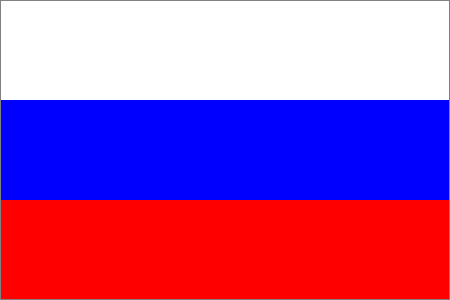 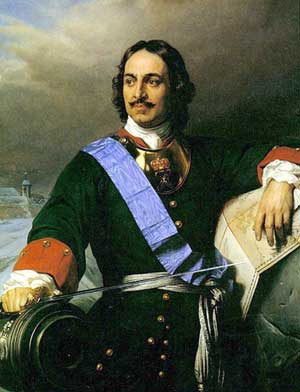 Андреевский флаг.
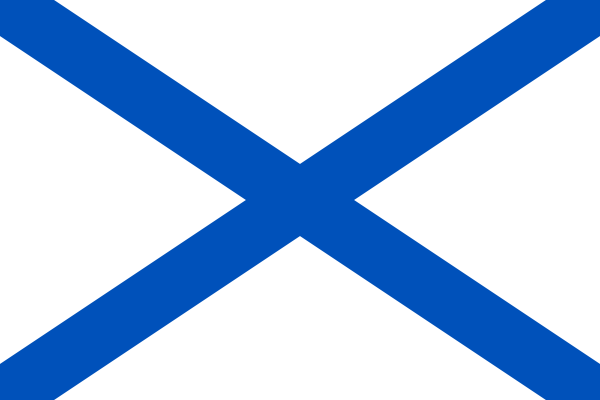 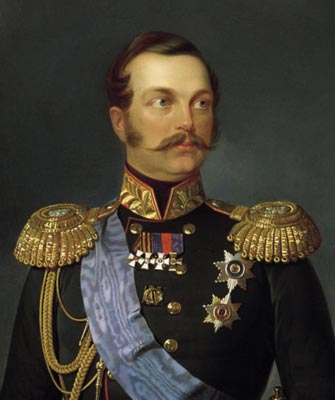 Государственный флаг Российской империи. (1858 г)
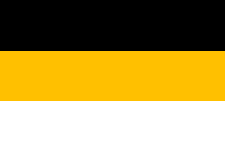 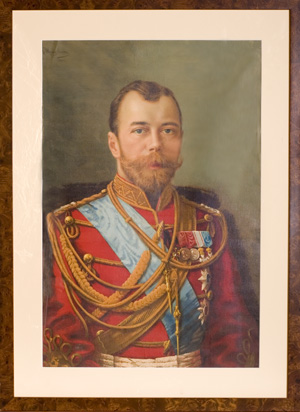 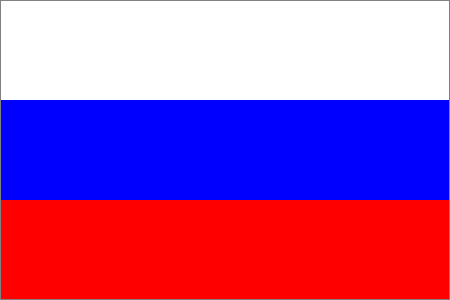 Государственный флаг СССР. (Знамя Победы)
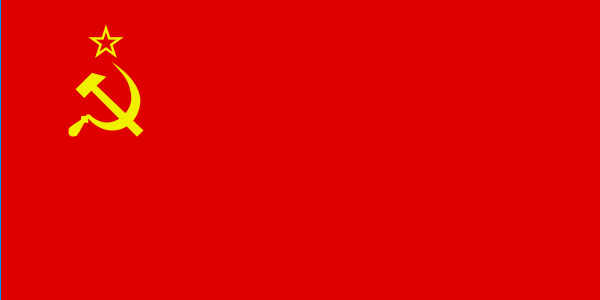 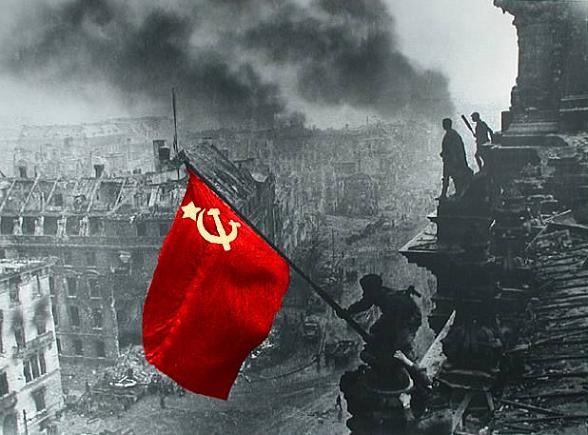 Государственный флаг России.
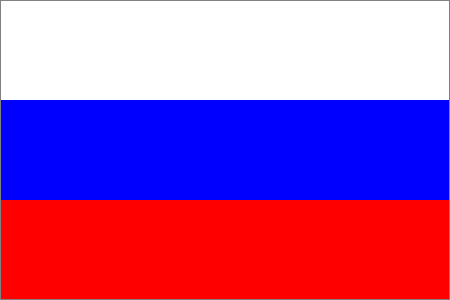 Спасибо
за
урок
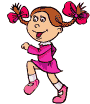